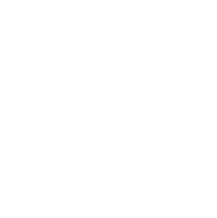 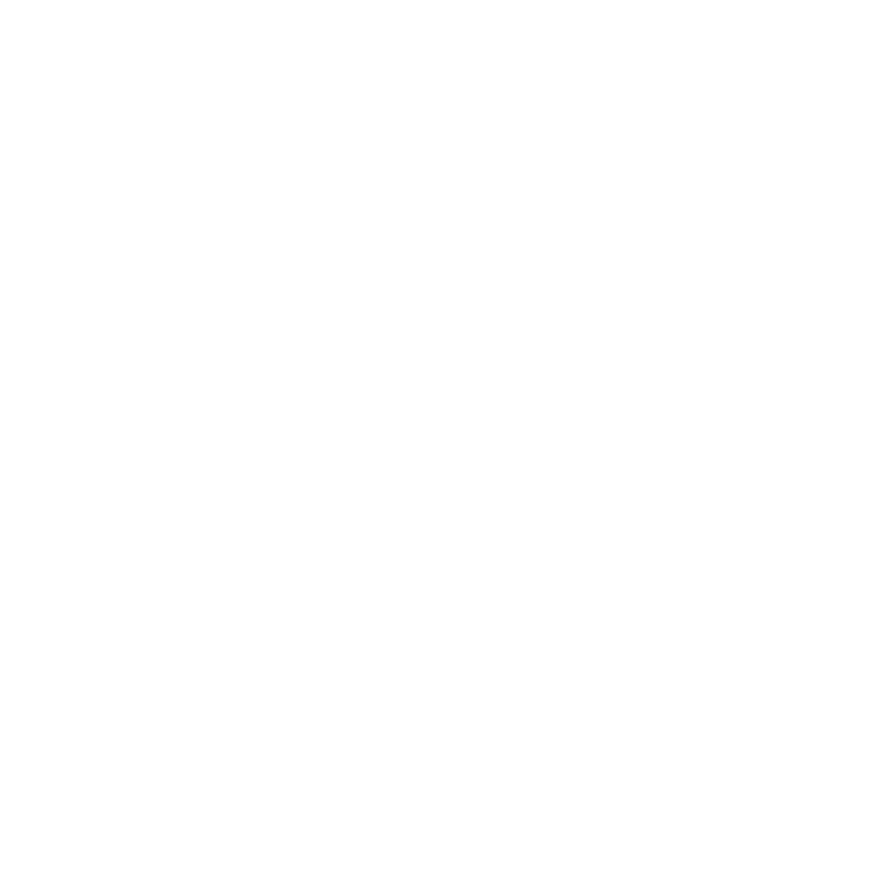 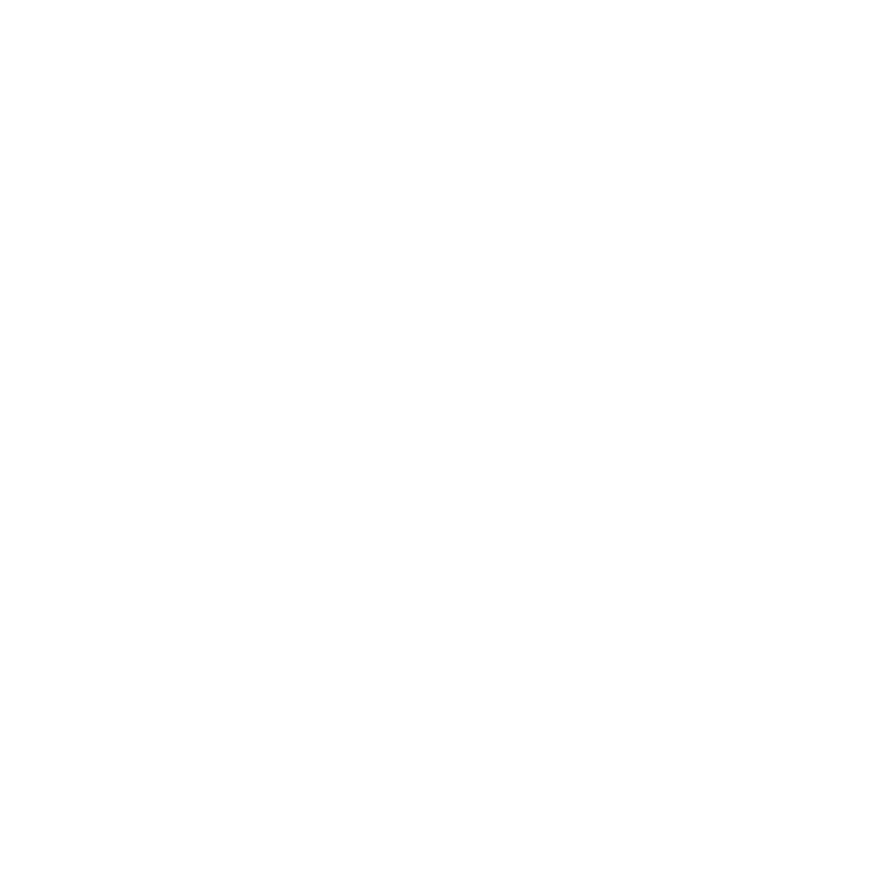 Curriculum for Wales Scheme of Learning:Science and Technology
7
Unit 3.3 Food and safety
Department Vision
Overall Learning Journey 7-11 Overtime
Statements of What Matters
The world around us is full of living things which depend on each other for survival.
Being curious and searching for answers is essential to understanding and predicting phenomena.
By recognising the diversity of living things and how they interact with their environment, learners can develop an understanding of how these have evolved over significant periods of time. All living things require specific conditions and resources to survive and they may have to compete with other organisms to do so. Humans form part of the living world and our decisions and actions, along with natural selection, can have a significant impact on the diversity of life. Knowing about the structures and functions of living things enables learners to understand how these things grow, develop and reproduce successfully. Developing an understanding of the factors which affect the health and success of organisms allows us to make informed decisions about our physical health and how we impact the natural world, including about the prevention and treatments of diseases.​
​
Curiosity about science and technology leads us to ask questions about the world around us. By being encouraged to use logic, evidence and creativity, learners will be supported to inquire into and apply scientific knowledge to further understanding of how our world works. Developing and testing models will also help them make sense of its complexity. With evidence derived from observations, new theories can be developed, and existing ideas may be refined or challenged.
Learners need to be able to evaluate scientific claims to help make informed decisions that affect our environment and well-being, including regarding the climate and nature emergency. The choices we make depend on many factors, including moral viewpoints and personal beliefs. However, rigorous and robust evidence-based research provides a solid foundation on which to base decisions. As ethically informed citizens, learners will need to consider the impact of our actions and of scientific and technological developments, locally and elsewhere in Wales, as well as in the wider world, asking ‘Just because we can, does that mean we should?’
Four Purposes
Integral Skills
Ambitious, capable learners who: set themselves high standards and seek and enjoy challenge and  are building up a body of knowledge with skills to connect and apply that knowledge in different contexts.

Enterprising, creative contributors who:

connect and apply their knowledge and skills to create ideas and products
lead and play different roles in teams effectively and responsibly
identify and grasp opportunities.
Creativity and innovation involved:
Learners will be given the opportunity to carry out practical investigative work which will enable them to be curious and inquisitive. 

Critical thinking and problem solving:
Learners will have opportunity to ask meaningful questions, and to evaluate information, evidence and situations.  

Planning and organising:
Planning roles within a group
Time management
Cross Curricular Skills
Pedagogical Principles
DCF: 
Numeracy: plotting and interpreting data (graphs and tables)
Literacy: Writing a formal lesson to the FSA
Create authentic contexts for learning
Encourage Learners to take responsibility for their own learning
Support social and emotional development and positive relationships    
Encourage collaboration             
Sustained pupil effort to reach high and achievable targets         
Employ a broad repertoire of teaching approaches
Build on previous knowledge and experience to engage interest
Promote problem solving, creative and critical thinking  
Focus on four purposes
Use assessment for learning to accelerate progress        
Make connections within and across Areas of Learning Experience          
Reinforce cross curricular responsibilities, inc literacy, numeracy and digital competence.
Principles of Progression
Increasing effectiveness as a learner
Increasing breadth and depth of knowledge
Deepening understanding of the ideas and disciplines within Areas
Problem solving, skills based resilience using a trial and improvement  approach when carrying out their stop go animation.
Increased independence during learning and during group work.
The topic builds on prior knowledge  of basic food and hygiene that learners will have been introduced to in KS2.
When learners are doing investigations, they are developing their scientific inquiry skills which can then be applied across a range of themes.
Refinement and growing sophistication in the use and application of skills
Making connections and transferring learning into new contexts
Additional notes & Misconceptions
Learners are exploring, designing, analysing, evaluating, problem solving and creating within a range of contexts. They will refine these skills based on both peer and teacher feedback.
Learners will be able to make links between familiar and unfamiliar contexts e.g. their knowledge and understanding of the importance of food hygiene will be underpinned by their scientific understanding regarding the role of microbes within food preparation.
Progression Steps to inform teaching
Progression step 2
Progression step 3
Progression step 4
I can recognise patterns from my observations and investigations and can communicate my findings.
I can suggest conclusions as a result of carrying out my inquiries.
I can use my findings to draw valid conclusions.
Progression Steps to inform teaching
Progression step 2
Progression step 3
Progression step 4
I can recognise patterns from my observations and investigations and can communicate my findings
I can describe the features of organisms and recognise how they allow them to live, grow and reproduce for survival in their environment.

I can explain the role of different organs and systems that enable plants and animals to live and grow.
I can describe the levels of cellular organisation and how cells perform biological processes that ensure the development and survival of organisms
Prerequisite knowledge
How will skills be taught in this topic?
Basic knowledge or balanced diet and the importance of key food nutrients. Basic understanding regarding the importance of recycling  and making ethically informed choices. ​
To be able to use and apply scientific knowledge correctly to different contexts.

To be able to correctly analyse and interpret data 

To produce accurately and precisely written scientific reports using tier 3 vocabulary 

To be able to correctly display scientific data in the most appropriate format.
Making connections & Authentic Contexts
Careers and work-related experiences
Links to environmental health and laboratory work that takes place to ensure that food hygiene standards are maintained. 

Authentic contexts:
Learners will make connections in relation to the importance of food hygiene and preparation. Link this into mobile catering vans that cater for the community when the fair comes to CQ.
Key concepts & learning intentions
Balanced diet.
Importance of nutrition and impact on health and development.
How to carry out scientific food tests to identify for the presence of fats, protein, glucose and starch.
Importance of good food hygiene.
Importance of recycling and its impact on the environment.
Key vocabulary
Balanced diet; nutrition; protein; carbohydrates; proteins; fats; vitamins; minerals; fiber; immune system; energy; digestive system; starch; iodine; benedicts solution; biuret; reduce. reuse., recycle.